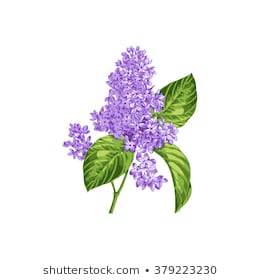 CIT End-of-Year Review of Records
May 25, 2023
Review of What Now?
The Review of Records is an informal dialogue about the process you use to monitor and document your Intern’s progress.  It allows time to discuss your recommendations for your Interns, and it is intended to support you in your efforts and to provide important feedback to the CIT Governing Panel about our procedures. This meeting should be a pleasant, satisfying way to close out your mentoring year.
Look for an email invitation to schedule your meeting 
with your Panel Contact very soon (time slots before and after school throughout the month of June)!
Two Parts of Review of Records
Review of Intern Final Reports
Review of Mentor Records
Not for professional support or “off-cycle” Interns that will continue into next school year.  We will still discuss the teachers you are supporting, even if there is not an Intern  Final Report.
Use Your Tools – www.rcsdk12.org/CIT/Resources
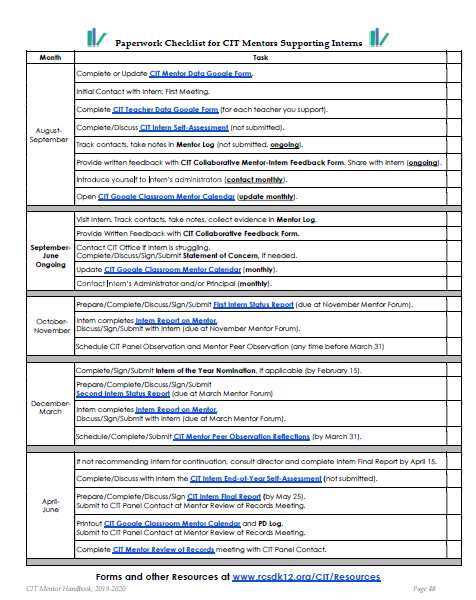 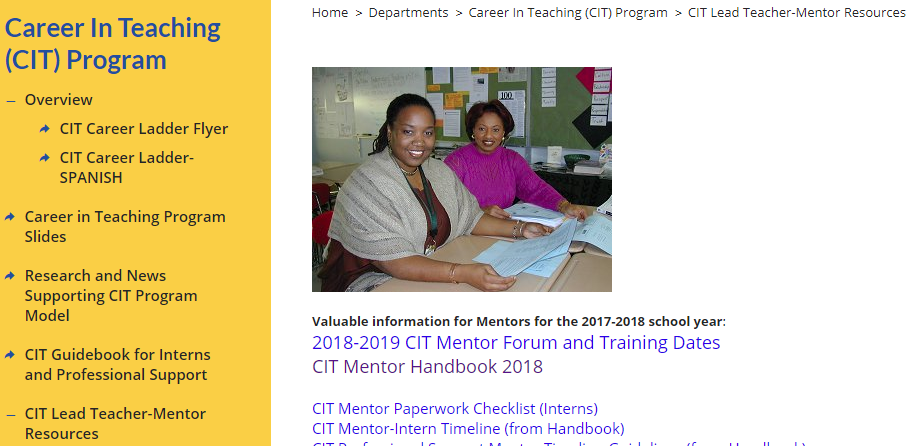 www.rcsdk12.org/CIT/Resources
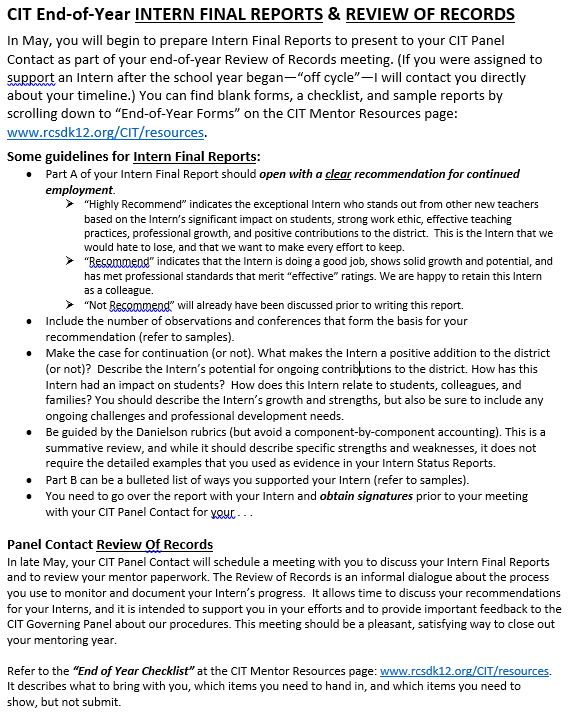 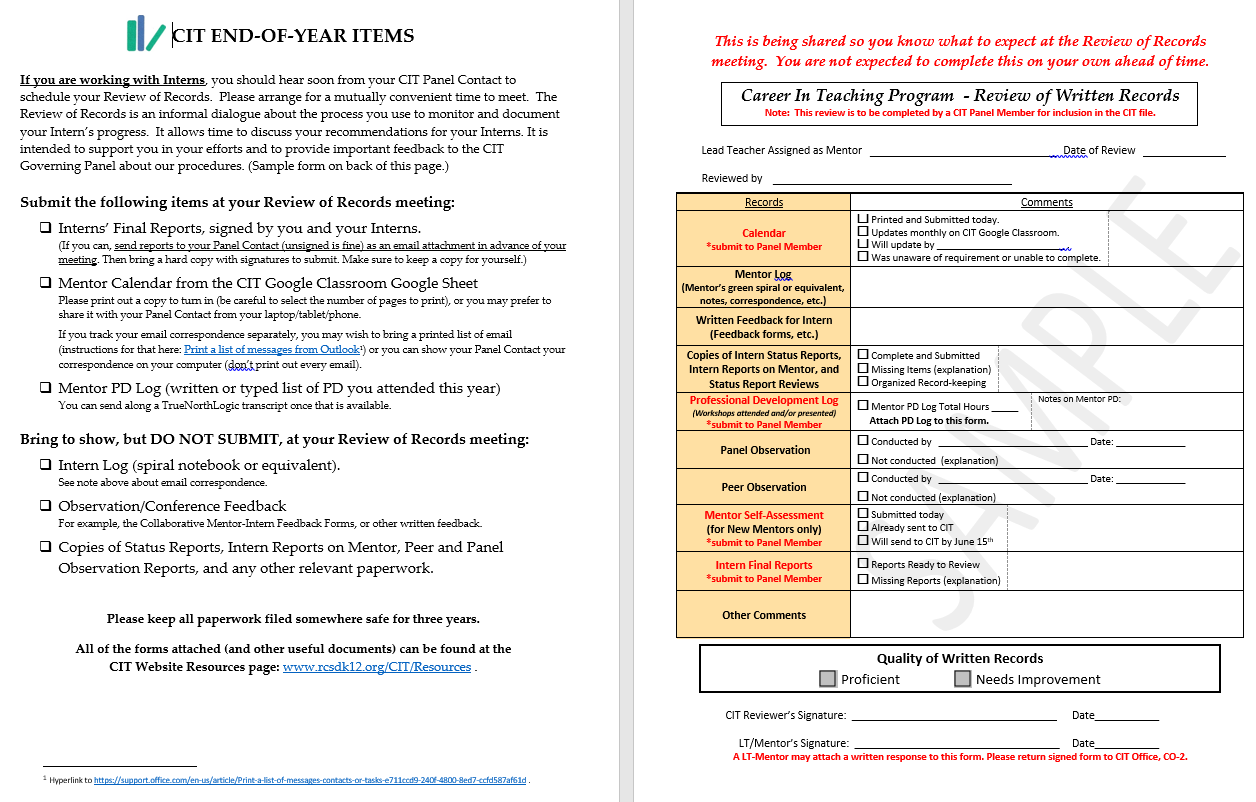 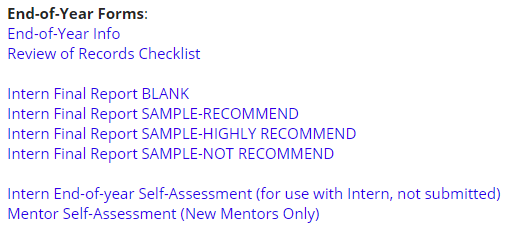 Use Your Tools – www.rcsdk12.org/CIT/Resources
Some Guidelines for Writing CIT Intern Final Reports
Part A of your Intern Final Report should open with a clear recommendation for continued employment.
Some Guidelines for Writing CIT Intern Final Reports
Part A of your Intern Final Report should open with a clear recommendation for continued employment. 
Include the number of observations and conferences that form the basis for your recommendation (refer to samples). If relevant, you could include brief context about the teacher’s previous teaching experience.
Make the case for continuation (or not). What makes the Intern a positive addition to the district (or not)?  Describe the Intern’s potential for ongoing contributions to the district. How has this Intern had an impact on students?  How does this Intern relate to students, colleagues, and families? When applicable, you could include the value (if relevant) of the teacher’s previous experience. 
You should describe the Intern’s growth and strengths, but also be sure to include any ongoing challenges and professional development needs. 
Be guided by the Danielson rubrics (but avoid a component-by-component accounting). This is a summative review, and while it should describe specific strengths and weaknesses, it does not require the detailed examples that you used as evidence in your Intern Status Reports.
Part B can be a bulleted list of ways you supported your Intern (refer to samples). 
You need to go over the report with your Intern and obtain signatures prior to your Review of Records meeting with your CIT Panel Contact.
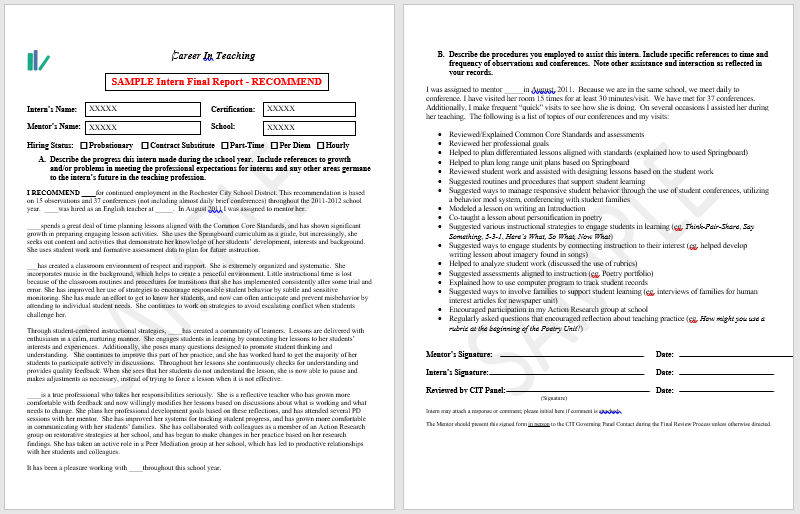 Your Panel Contact will  . . .
ask clarifying questions to help you summarize your experiences with Intern(s) and to support your recommendation about the Intern’s continued employment 
Some helpful guiding questions might include:
What is the Mentor’s overall recommendation and what are the main reasons for that recommendation?
What are some ways that the Intern demonstrated growth in planning/preparation, instruction, learning environment, and/or professional responsibilities/growth?
How does the school administration perceive the Intern?
What are the most significant strengths/accomplishments of the Intern?  
What should the professional learning focus of the Intern going forward?
Submit (send as attachment)
Interns’ Final Reports, signed by you and your Interns.(If you can, send reports to your Panel Contact (unsigned is fine) as an email attachment in advance of your meeting. Then bring a hard copy with signatures to submit. Make sure to keep a copy for yourself.)
Mentor Calendar from the CIT Google Classroom Google SheetPlease print out a copy to turn in (be careful to select the number of pages to print), or you may prefer to share it with your Panel Contact from your laptop/tablet/phone.
If you track your email correspondence separately, you may wish to bring a printed list of email (instructions for that here: Print a list of messages from Outlook) or you can show your Panel Contact your correspondence on your computer (don’t print out every email).
Mentor PD Log (written or typed list of PD you attended this year)
You can send along a TrueNorthLogic transcript once that is available.
Bring to show, but DO NOT SUBMIT
Intern Log (spiral notebook or equivalent).  
Observation/Conference Feedback For example, the Collaborative Mentor-Intern Feedback Forms, or other written feedback.
Copies of Status Reports, Intern Reports on Mentor, Peer and Panel Observation Reports, and any other relevant paperwork.

Please keep all paperwork filed somewhere safe for three years.
Panel Recommendation “Cover Sheet”
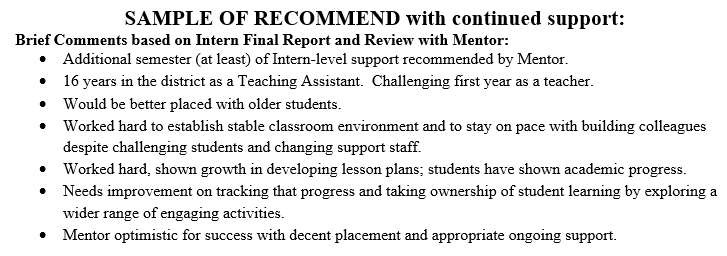 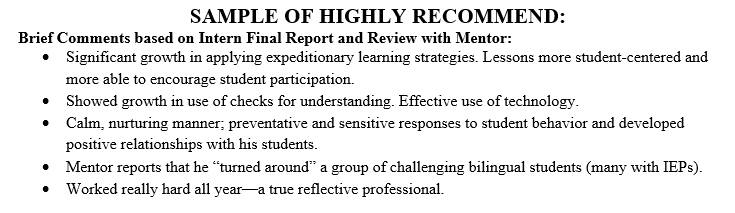 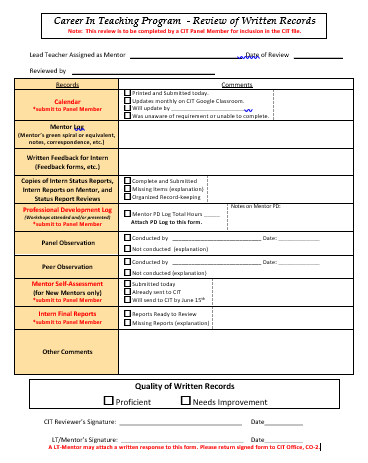 CIT Panel Review or Records Form
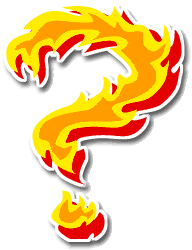